Onkoplastikkirurgi i bröstcancer


Kian Chin
Kirurgmottagning 
Sahlgrenska Universitetssjukhuset
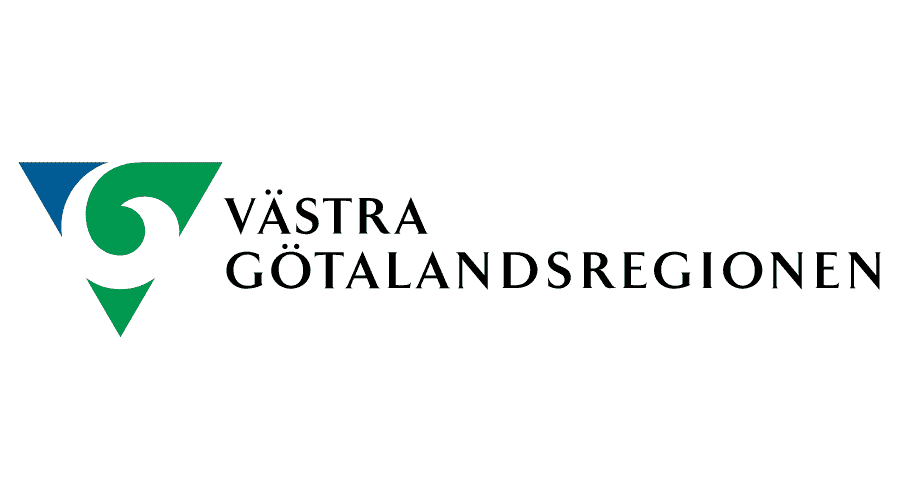 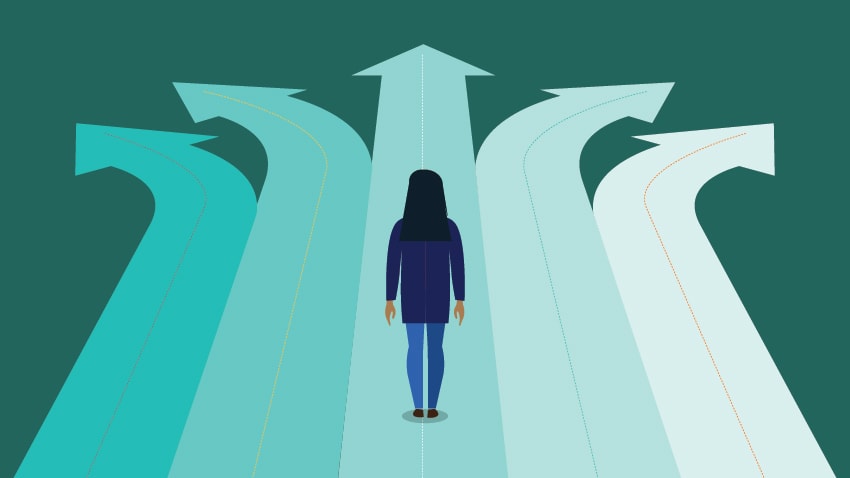 Risker?
Varför?
När?
Hur?
Vad?
Vad är Onkoplastikkirurgi?
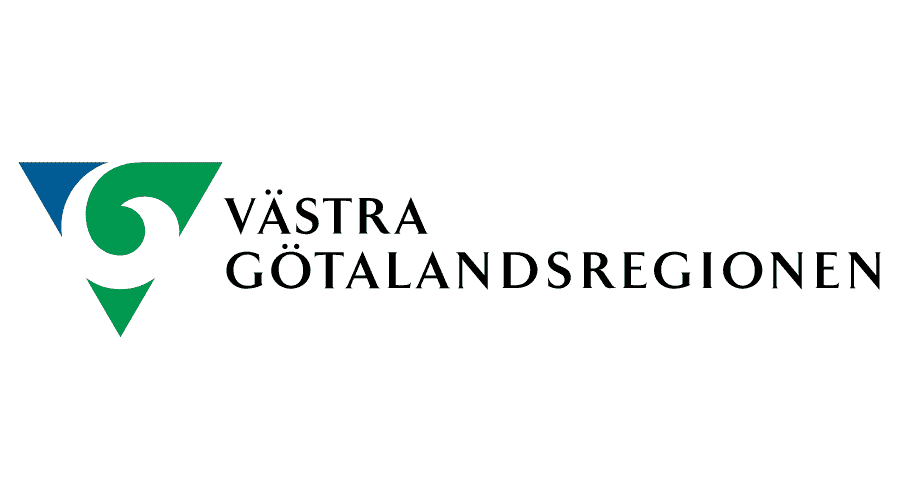 Bröst- och plastikkirurgiska metoder
Grundprincip: Maximera båda onkologisk säkerhet och estetisk resultat
2
1
3
Halsted radikal mastektomi
1800 - 1970
Submammarssnitt mastektomi:
Tväsnitt mastektomi:
Vad är Onkoplastikkirurgi?
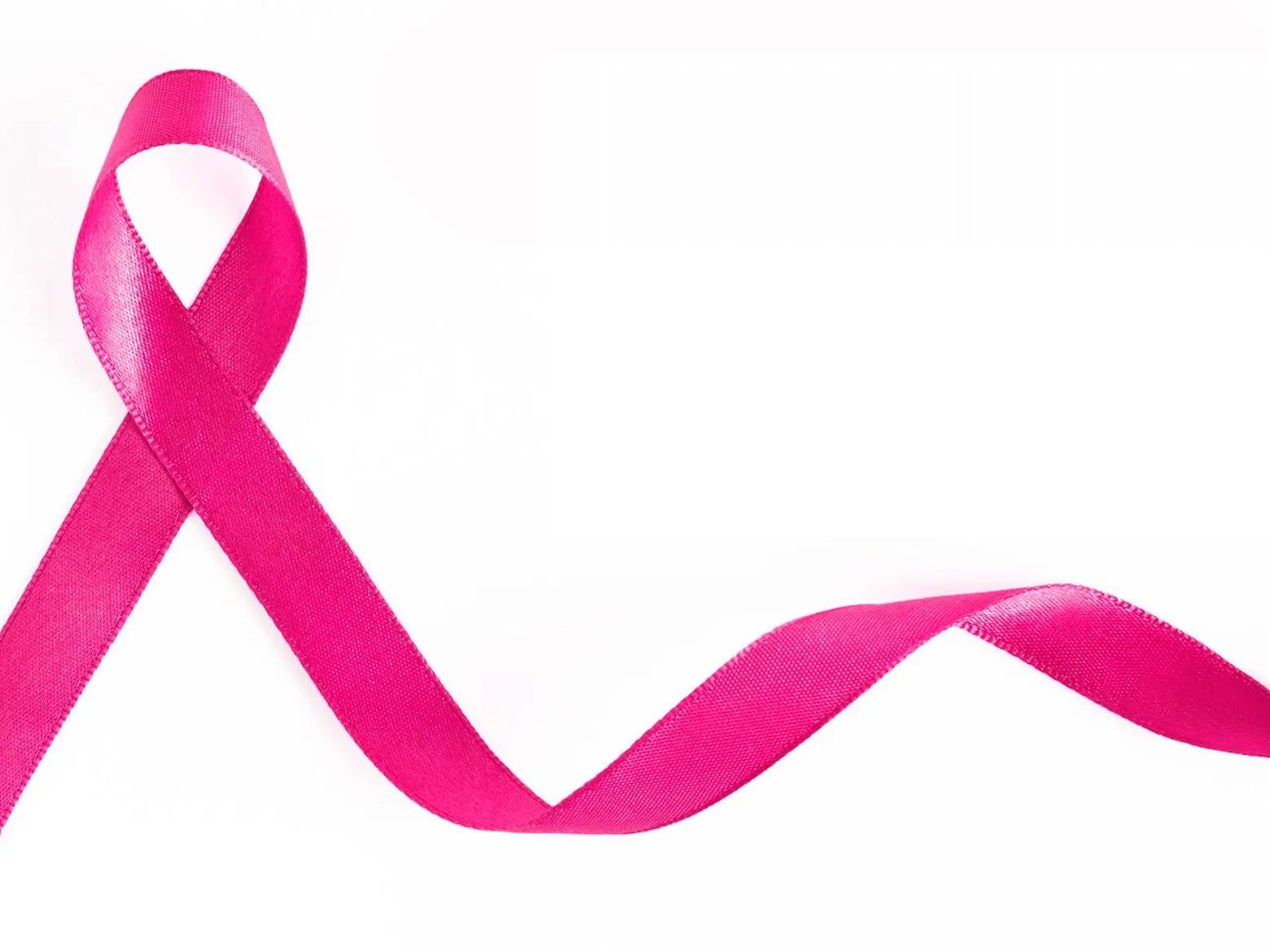 Maximalt
- onkologisk säkerhet 
- estetisk resultat

Minimalt
- komplikationer
Varför?
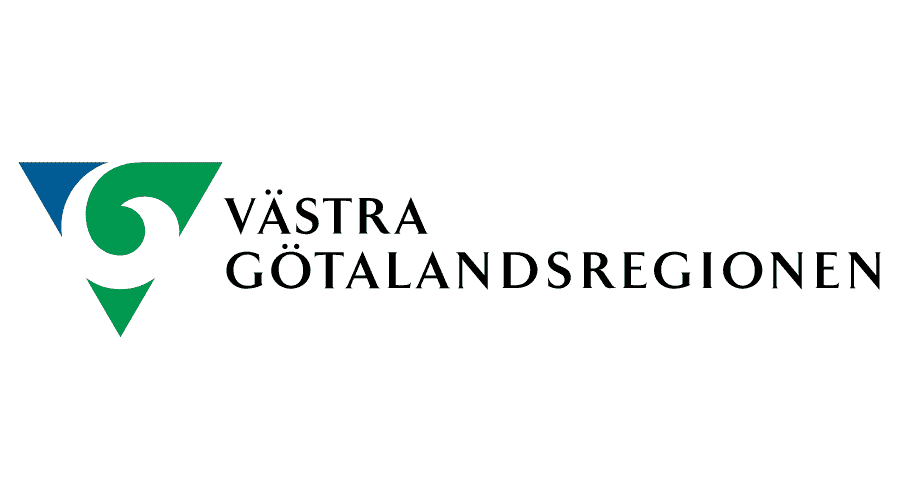 Säkerhet, QoL samt estetisk utfall
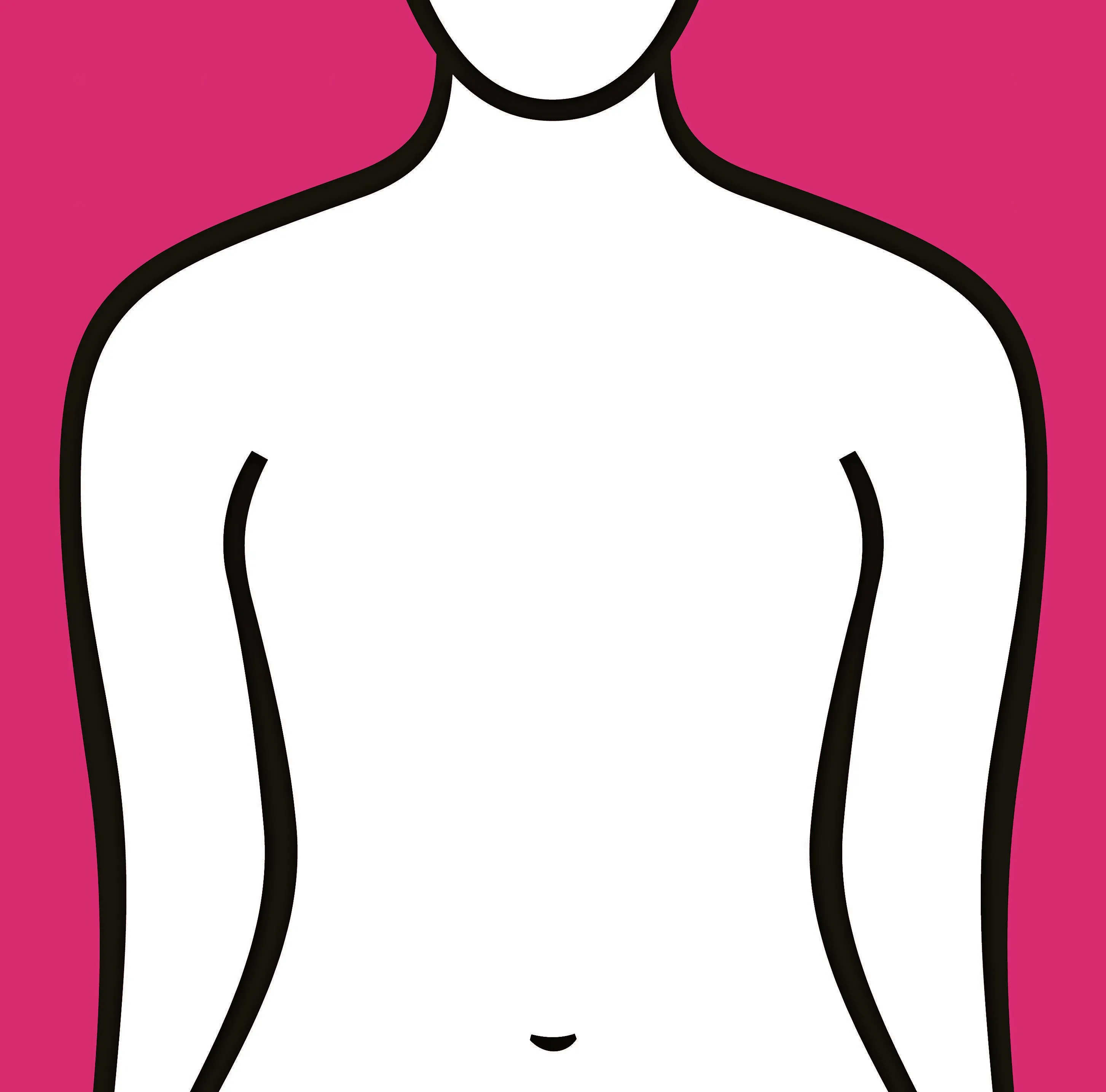 När?
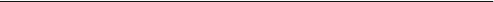 Phipp’s chart
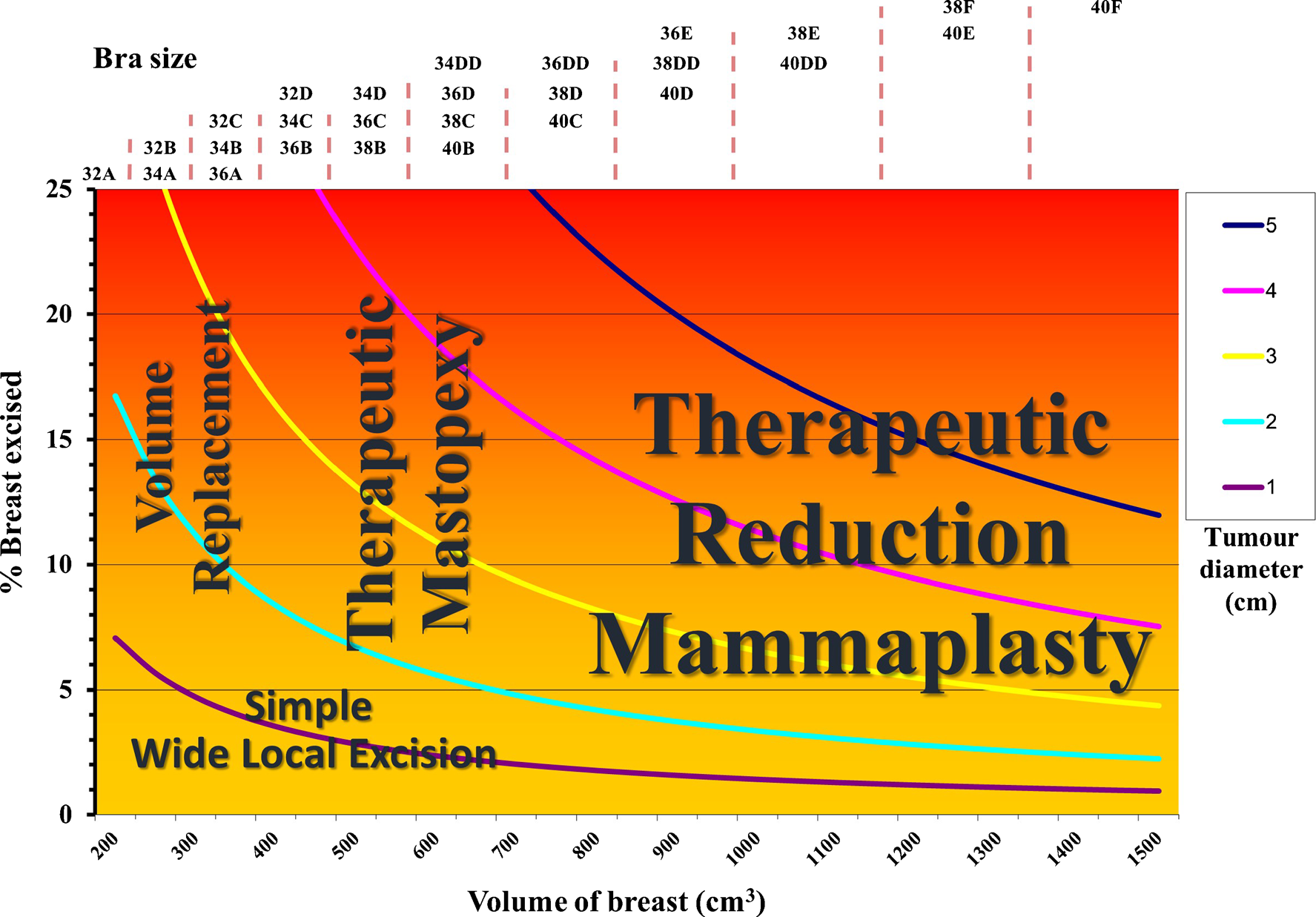 När?
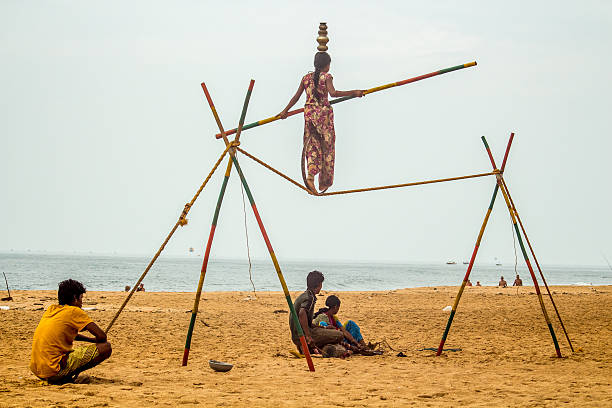 Patientens önskan 
och förväntningar
Tumörbiologi
Genetiskt risk
Rökning
BMI
Comorbiditet
Anatomi
Cytostatika
Strålbehandling
Oprisker
Funktion
Kirurgisk kompetens
MDK beslut
Hur?
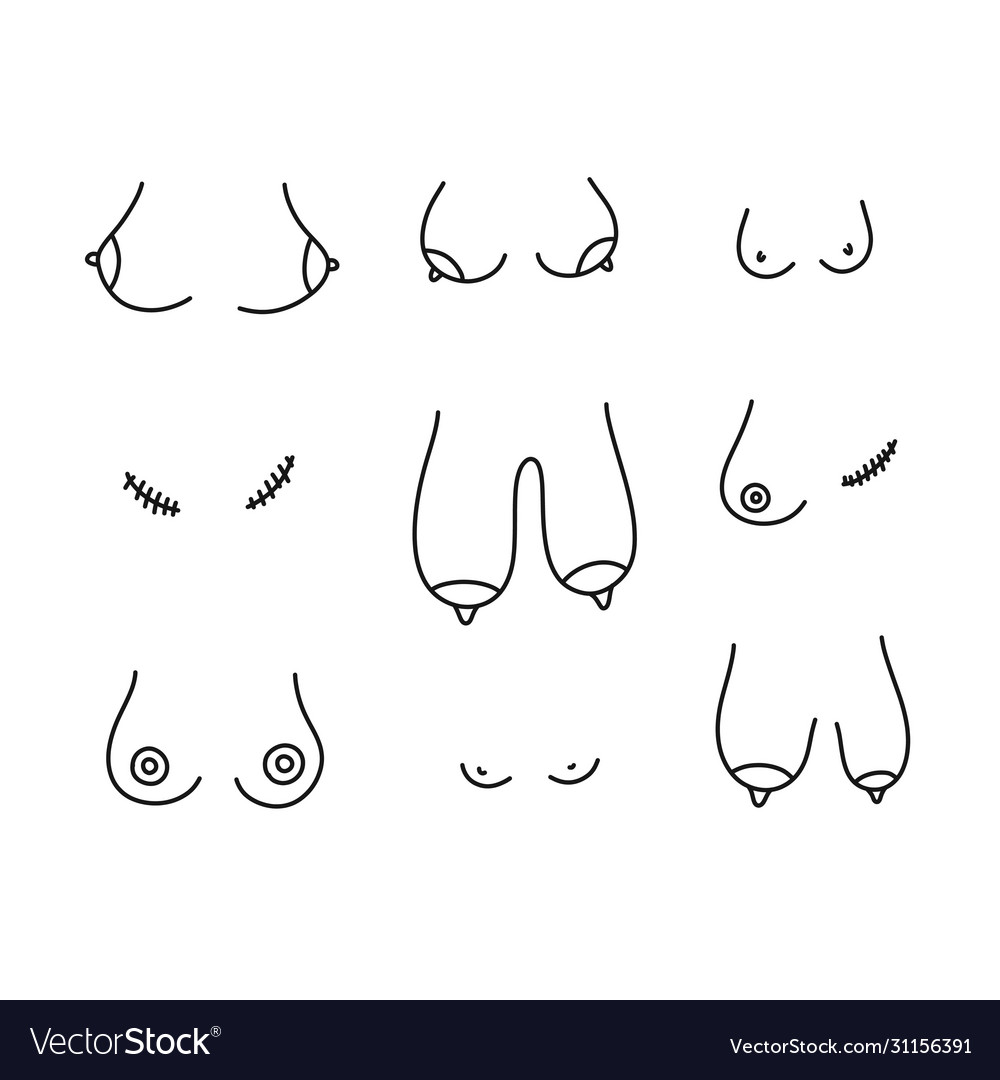 Tekniker
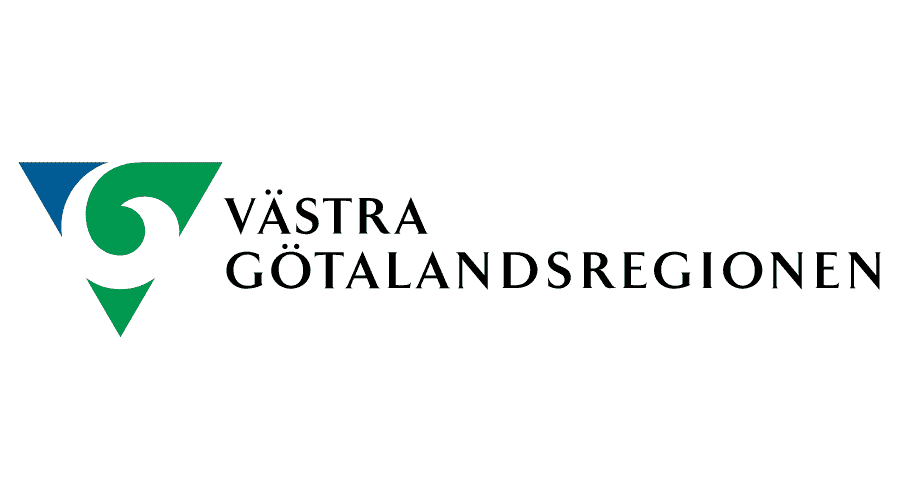 Volym DIS-placement (förflyttning)


Volym RE-placement (ersättning)
Volym DIS-placement
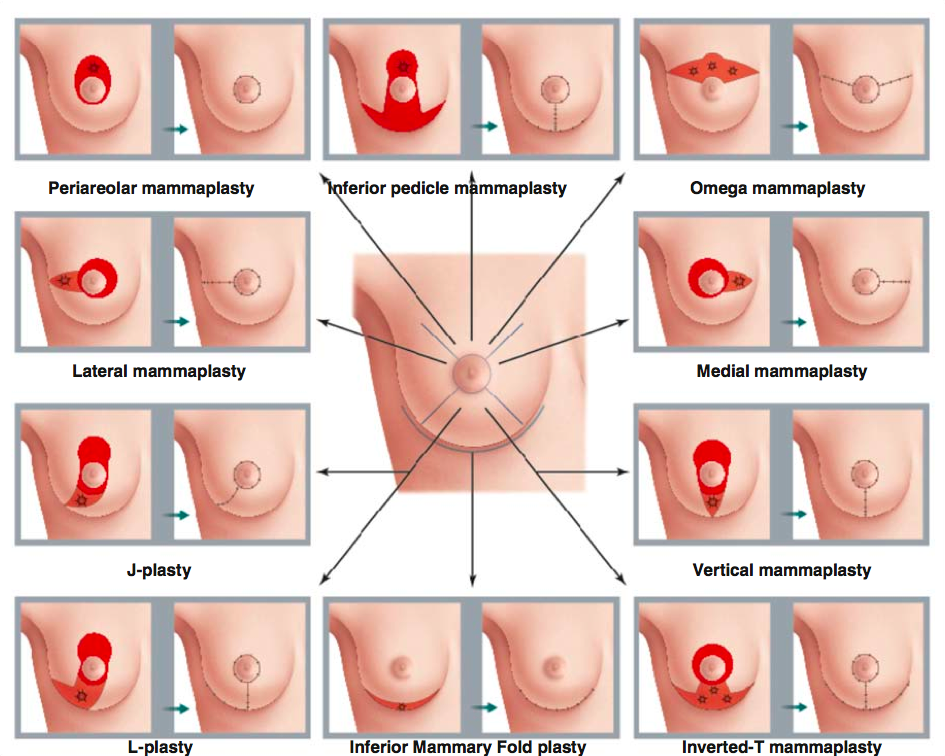 Tumörställe vs. bröst storlek
Volym displacement
Vanliga metoder som används på SU/S:

Radierande snitt 

Periareolärt snitt

Round block

Racket-incision, Grisotti

Batwing / Omegaplasty

Reduktionplastik
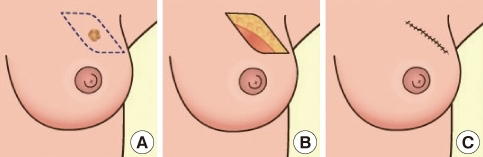 Radierande snitt
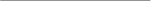 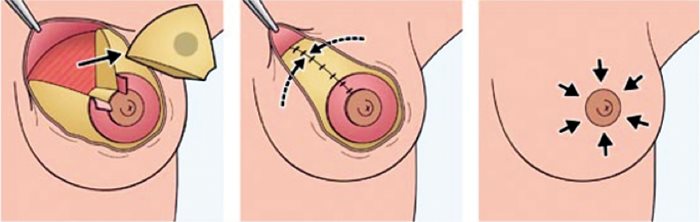 Round-block teknik
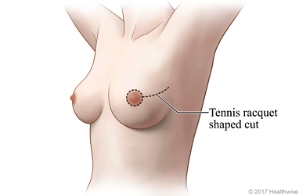 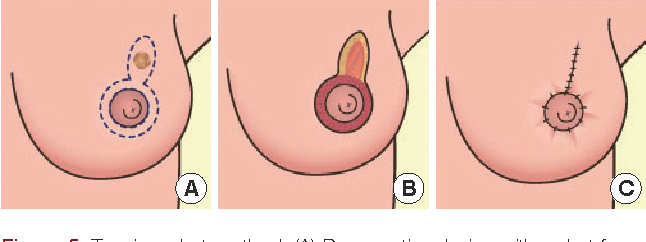 Tennis-racket snitt

OBS: extension till ett round block
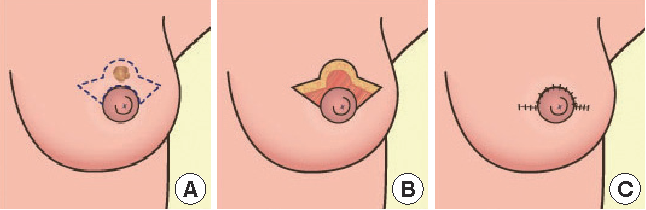 Bat-wing snitt / Omegaplastik
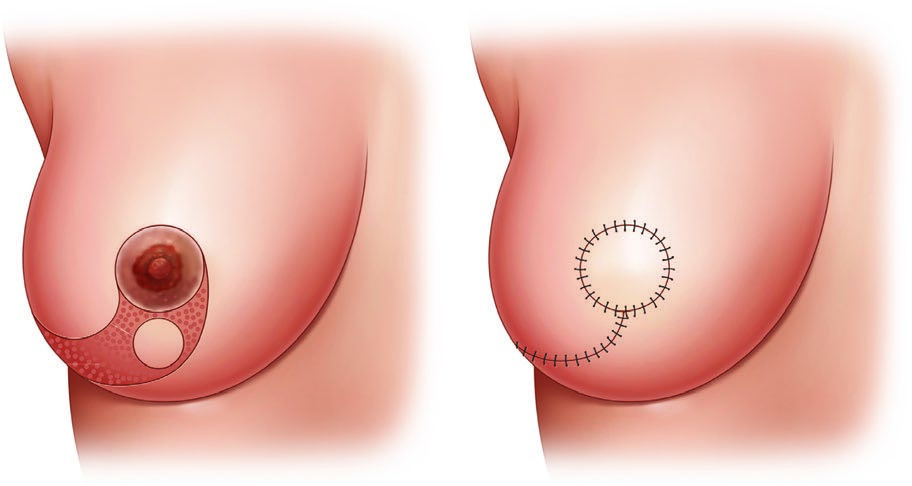 Grisotti lambå för central sektor
(en variant till tennis-racket snitt)
1 år
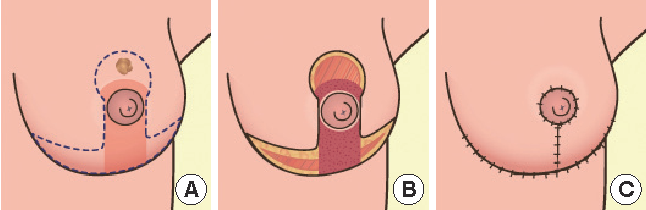 Reduktionplastiksnitt
(Inverterat T-snitt)
(Wise pattern snitt)
Postop
1 år
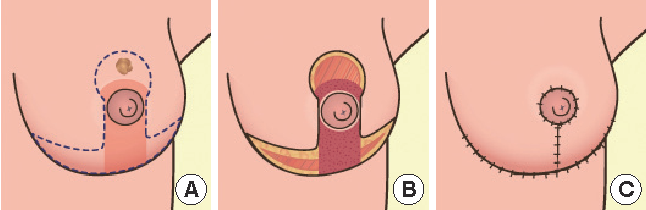 Central sektor med reduktionplastiksnitt
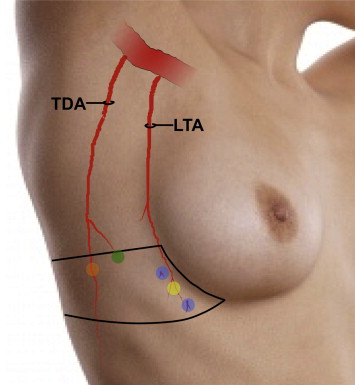 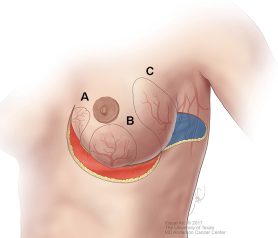 Stjälkade lambåer 
med artärperforanter (AP)
Frågor?
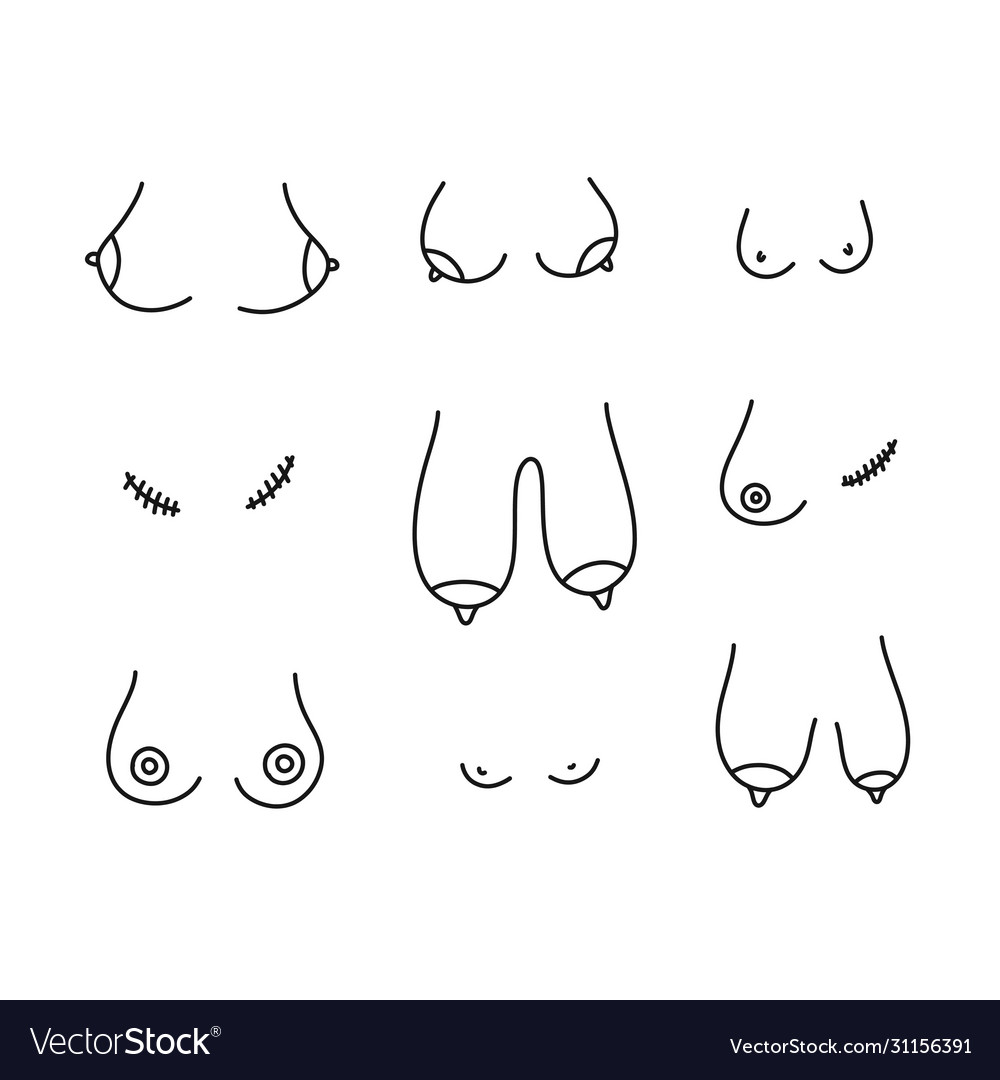 Volym replacement……………………….
Mastektomi + direktrekonstruktion (total volym replacement med implantat)
DIREKT 
pre-pectoral
DIREKT 
subpectoral
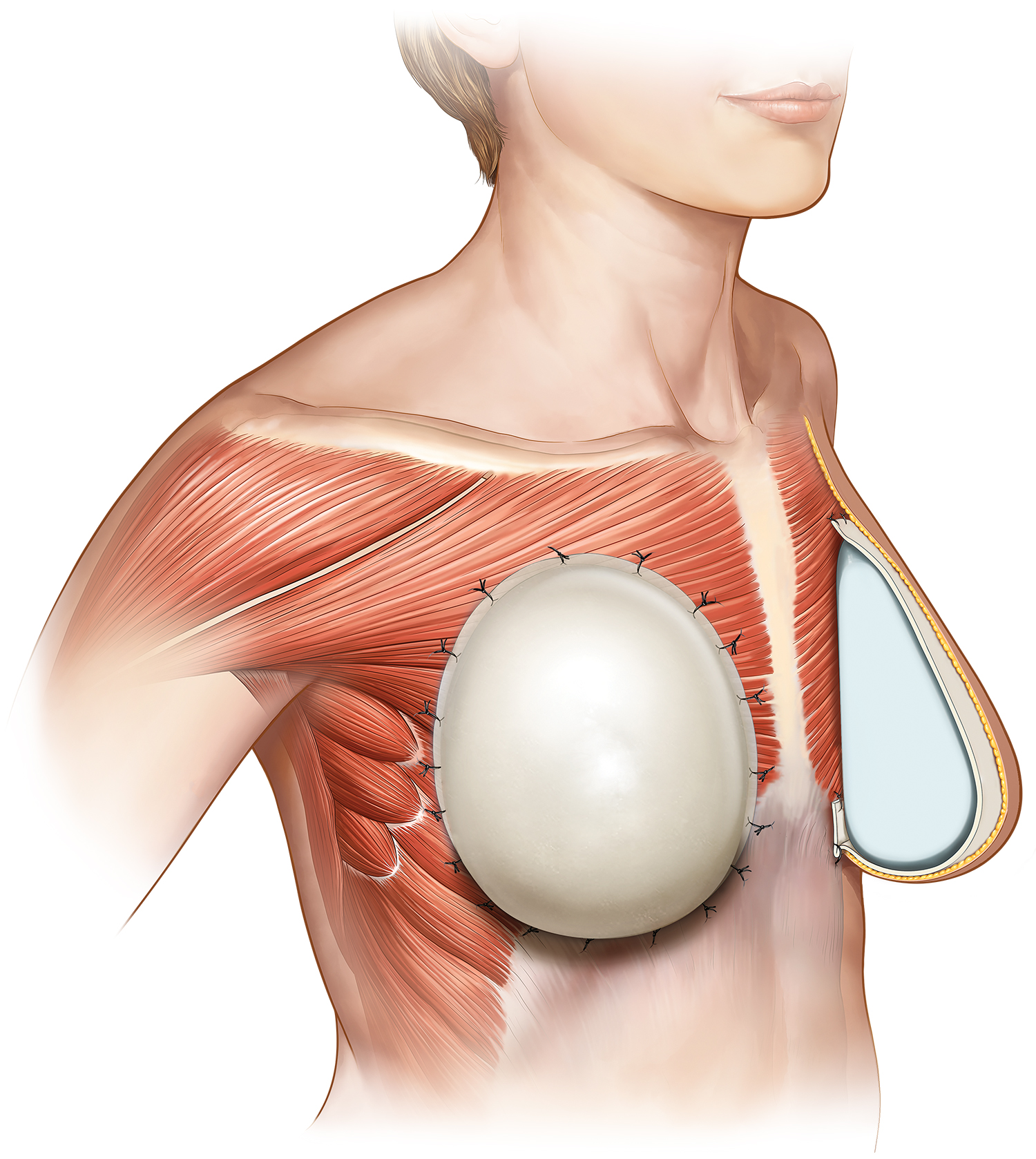 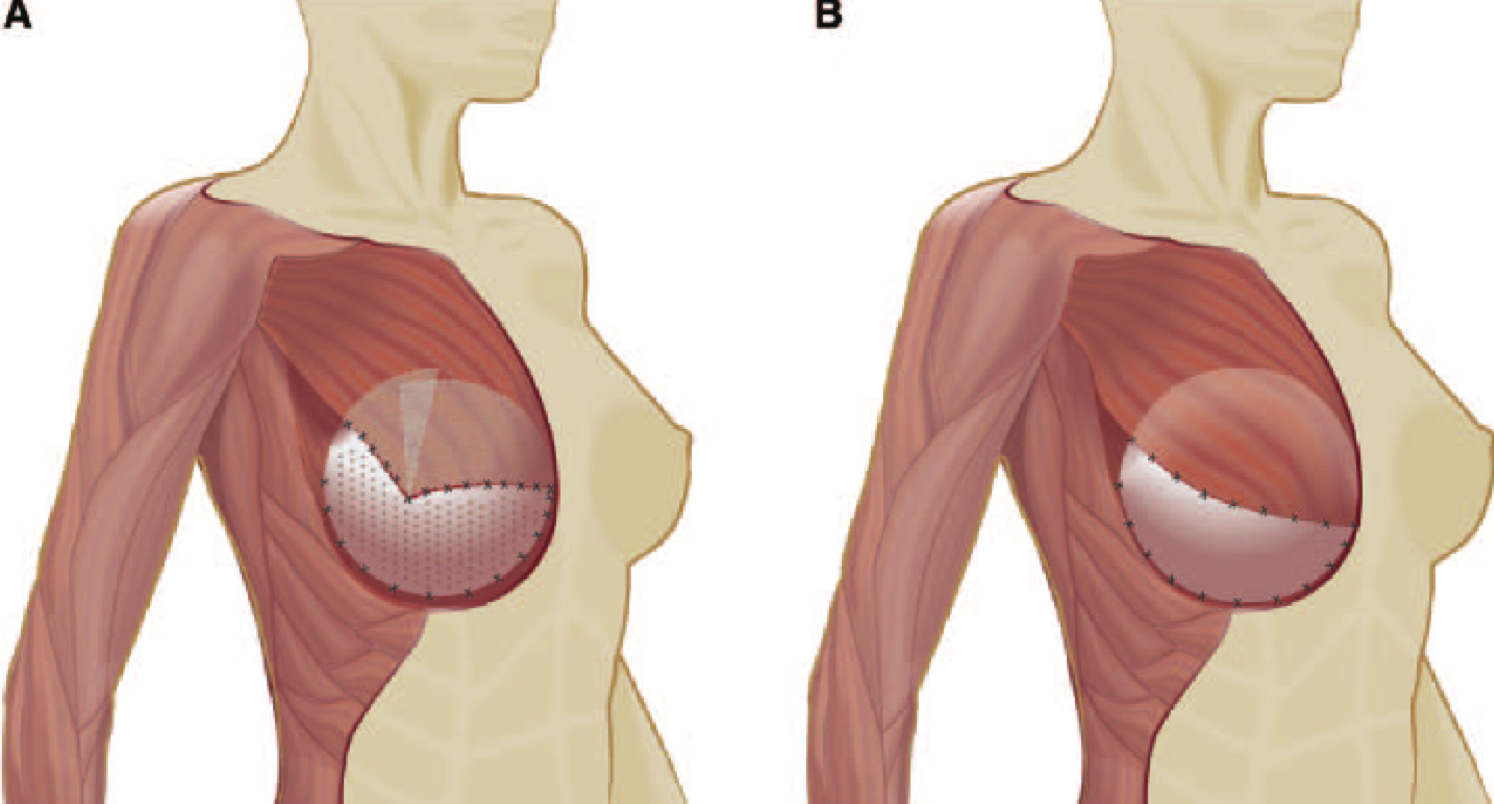 SEN subpectoral implantat 
rekonstruktion
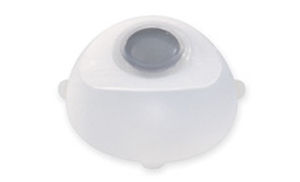 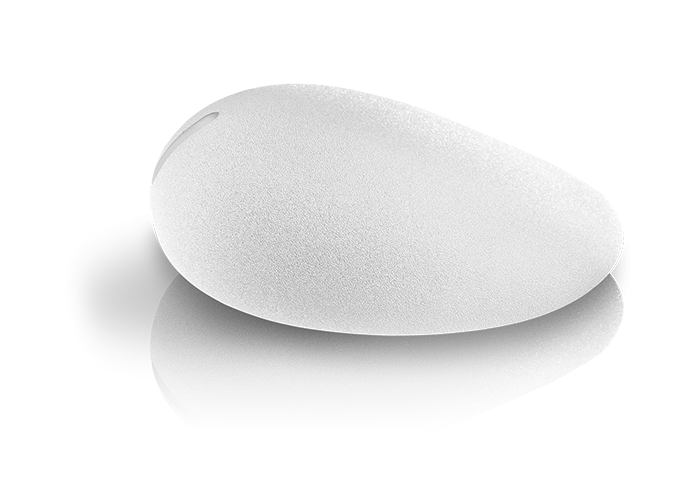 Expander
Fast protes / permanent
Mamillsparande
Icke mamillsparande
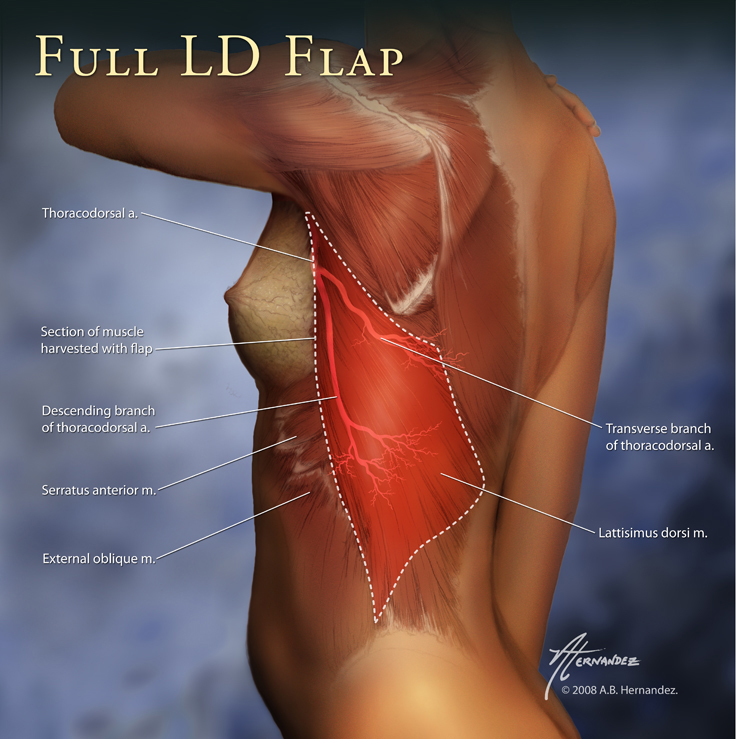 Frågor?
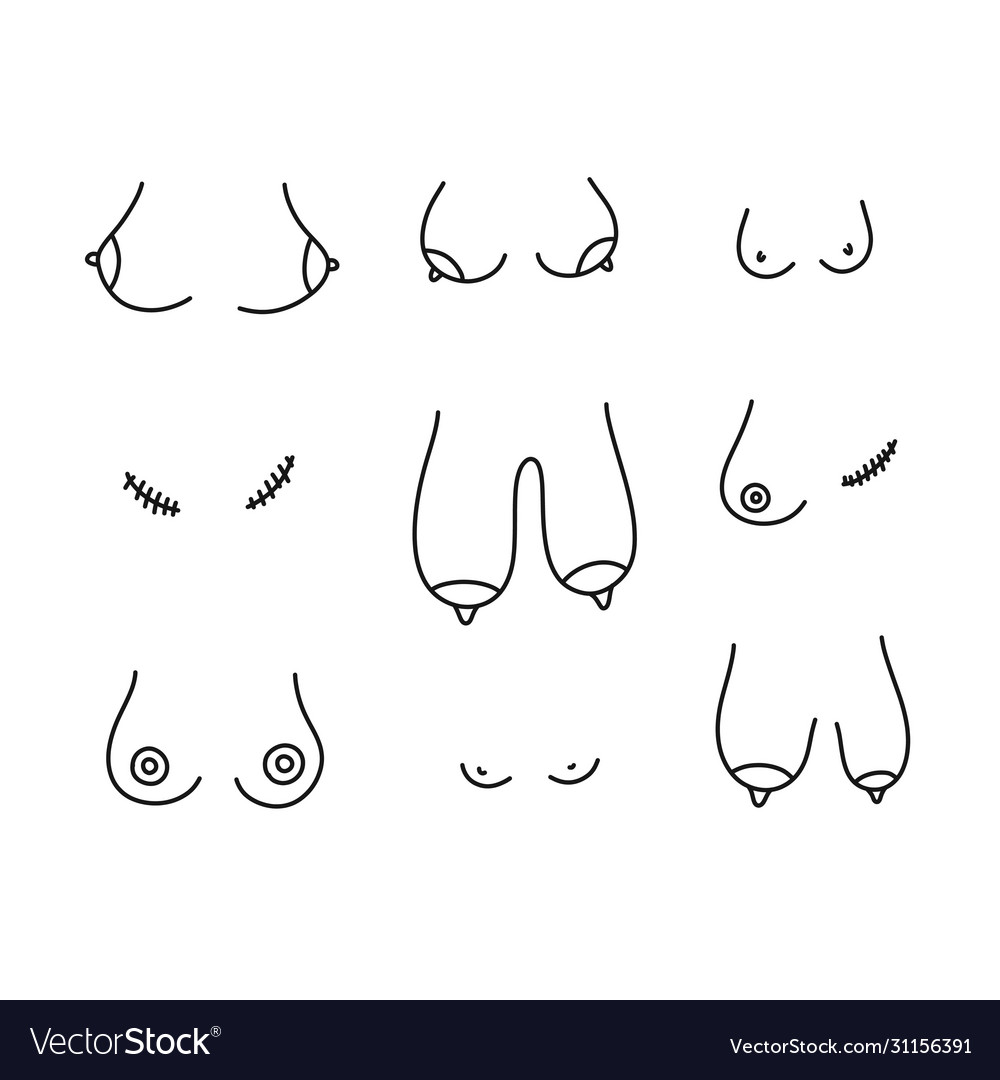 Risker……………………….
Onkoplastikkirurgi: Information till patienten
PAD, ev efterbehandling

Snittföring: enkel vs onkoplastik

För / nackdelar till olika metoder

Komplikationsrisker: enkel vs onkoplastik

Vanliga komplikationer
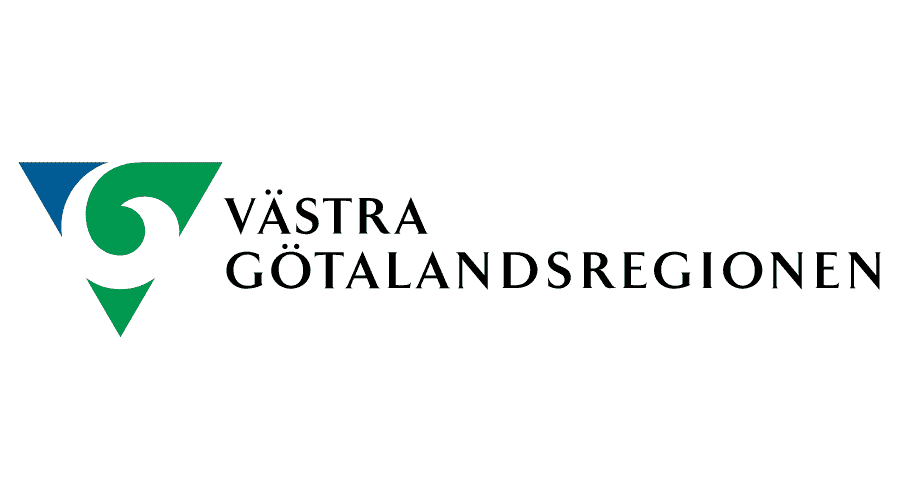 Postoperativa komplikationer
Förflyttning (DIS-placement) vs. Ersättning (RE-placement)
Genomsnitt frekvens: 10-30%
Vanliga komplikationer
Vävnadsnekroser 
Infektion 7% vs. 
Sårruptur (4%)
Serom (återkommande) (6%)
Hematom (6%)
Ammning
Symmetri
Take home messages
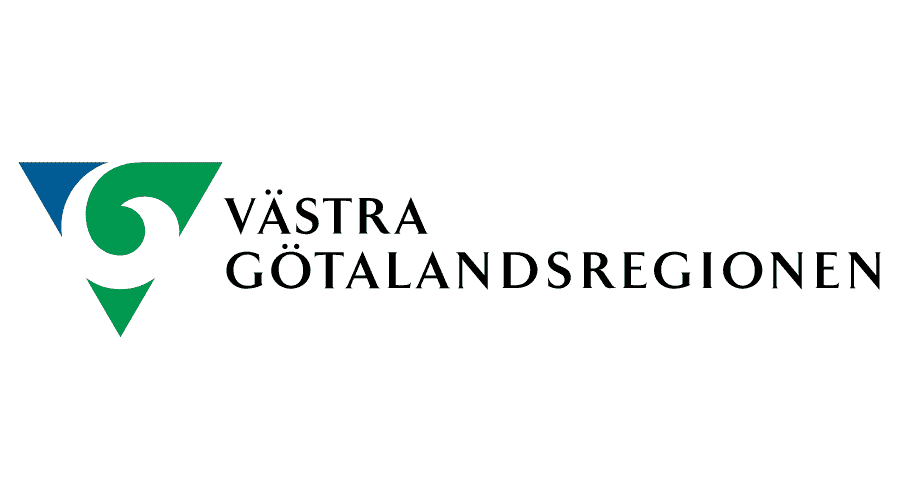 Bröstbevarande kirurgi, keep it simple and safe

> 2cm stor cancer = onkoplastikkirurgi om aktuell för ett bröstbevarande ingrepp

Väg en högre risk för komplikationer postoperativt med……

Svårare att korrigera efter strålbehandling

Förebygg, och vid komplikationer- tidiga proaktiva åtgärder
Tack för uppmärksamhetenkian.chin@vgregion.se